2018.08.10
АГУУЛГА
Компанийн ерөнхий танилцуулга
Бизнесийн үйл ажиллагаа
Санхүү үйл ажиллагааны үр дүн
Хөрөнгийн зах зээл ба хувьцааны мэдээлэл
ТҮҮХЭН ЗАМНАЛ
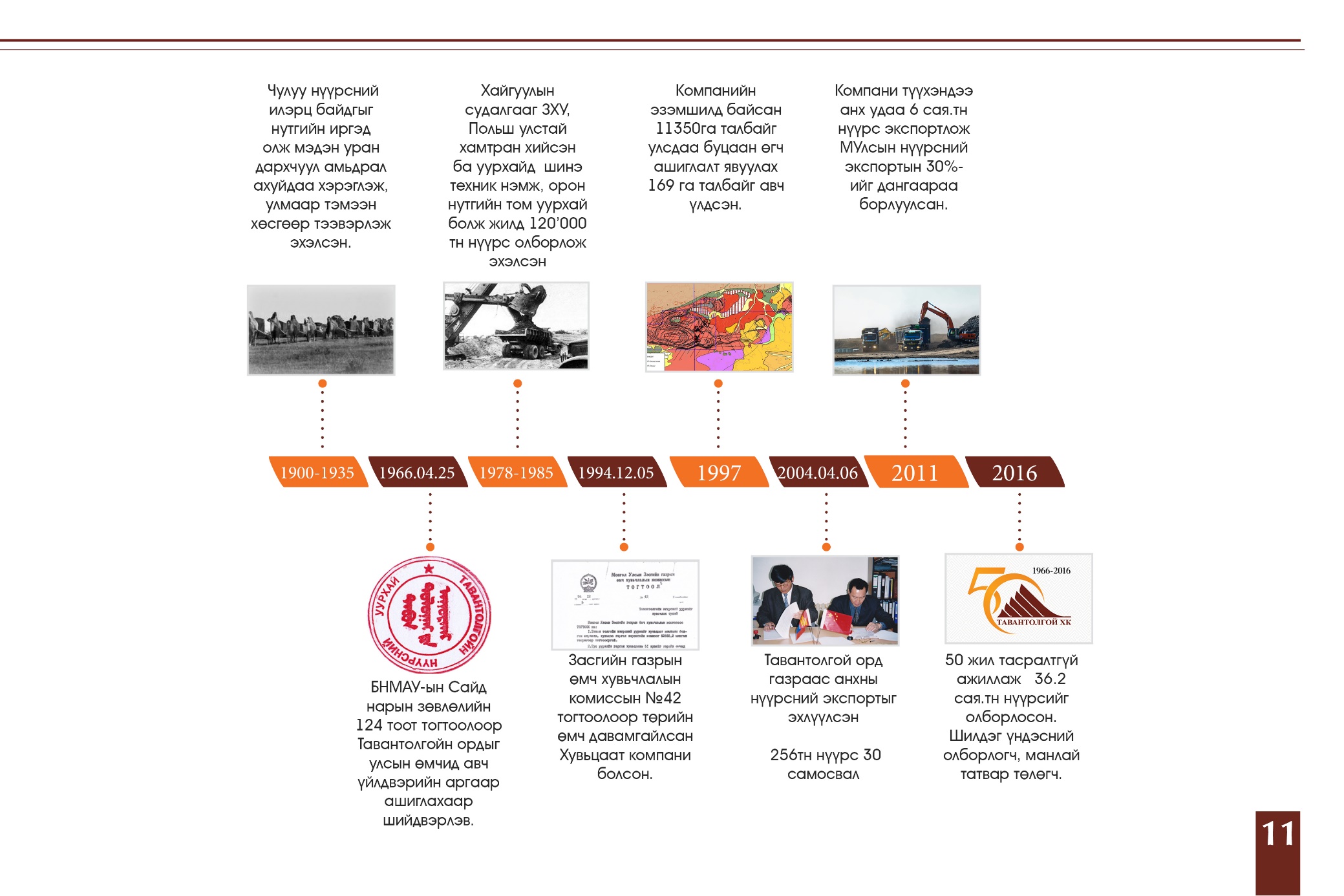 Геологийн мэдээлэл
Тусгай зөвшөөрлийн дугаар: 	MV000287/A
Тусгай зөвшөөрлийн талбай: 
	276,9 га
Тайлбайн нөөц: 	
	195,4сая тонн
Уурхайн мэдээлэл
Уурхайн хүчин чадал: жилд 5-15 сая.тн

Олборлолт явуулж буй жил: 
VIII давхрагад 52 жил
IV давхрагад 27 жил
V давхрагад 3 жил

Олборлолт явуулж буй давхрага: IV, V, VIII

Уурхайн олборлолтод өртсөн талбай: 276 га

Уурхайн гүн: 50-70м

Борлуулж буй зах зээл:
Гадаад
Дотоод /ордын хэмжээнд ганцаараа/

Борлуулж буй нүүрсний ангилал:
Коксжих
Сул коксжих
Коксжих чанаргүй 
Эрчим хүчний нүүрс
Нөхцөл байдал
Компанийн үйл ажиллагаа 2018 оны 05-р сар хүртэл хугацаанд хэвийн үргэлжилж байсан бөгөөд хэвлэл мэдээллээр цацагдсан ойлголтын зөрүүтэй шалтгаанаас Сангийн яам болон бусад яам агентлагуудаас үйл ажиллагаанд шалгалт хийж эхэлсэн.

Тухайн шалгалттай холбоотойгоор борлуулалтын үйл ажиллагааг 2 сарын хугацаатай зогсоосон. Энэ шалтгаанаас болж борлуулалтын төлөвлөгөө тасалдах болсон. Харин тус хугацаанд хөрс хуулалтын үйл ажиллагааг хэвийн явуулж ирсэн.

Хэрэв тухайн хугацаанд үйл ажиллагаа хэвийн үргэлжлүүлж байсан бол тус хугацаанд 1 сая тонн нүүрс олборлон борлуулж 108.8 тэрбум төгрөгийн борлуулалтын орлоготой, 23 тэрбум төгрөгийн цэвэр ашигтай ажиллаж улсад 36 орчим тэрбум төгрөгийн татварын орлого бүрдүүлэх боломжтой байсан. 

Одоогийн байдлаар шалгалтын үйл ажиллагаа бүрэн гүйцэд дуусаагүй байгаа.
ХАГАС ЖИЛИЙН ТОЙМ
БОРЛУУЛАЛТЫН ТОО ХЭМЖЭЭ /МЯН.ТН/
Үйл ажиллагааны хувьд:
2018 онд нийт 4 сая тонн нүүрс олборлон борлуулах төлөвлөөгөөтэй ажиллаж байна. 
2018 оны эхний хагас жилийн байдлаар компанийн үндсэн 197, туслан гүйцэтгэх компанийн нийт 1300 орчим хүний бүрэлдэхүүнтэй ажиллан 5.2 сая м.куб хөрс хуулалтын ажил гүйцэтгэн, 831.1 мян.тонн нүүрс борлуулсан. Биелэлт 37.2% байна.
Үйл ажиллагаанд дотоодын хүчин зүйл нэлээдгүй нөлөөлсөн байна.
64.5%
64.9%
66.3%
2018Q2	                      831.1
2017Q2	                                      2374.2
БОРЛУУЛАЛТЫН ОРЛОГО /САЯ.ТӨГ/
2018Q2	                      90493.3
2017Q2	                                      255013.7
ЦЭВЭР АШИГ /САЯ.ТӨГ/
2018Q2	                      19256.5
2017Q2	                                      57189.8
ХАГАС ЖИЛИЙН ТОЙМ
Орлого үр дүн
сая.төг
Санхүүгийн хувьд:

Үндсэн үйлдвэрлэлийн тоо хэмжээ бага байгаатай холбоотойгоор борлуулалтын орлого өмнөх оны мөн үеэс 2.8 дахин буурсан үзүүлэлттэй байна. 
Харин 1тн нүүрсэнд ногдох борлуулалтын орлого өмнөх оны мөн үеэс 1.3%-иар өссөн нь 1тн нүүрсийг өмнөх оноос илүү өндөр үнээр борлуулж байгаатай холбоотой байна.
ХУВЬЦААНЫ МЭДЭЭЛЭЛ
2011 оны 07 сарын 29-ны өдрөөс нэгж хувьцааг 100 дахин хувааж 52’665’200 ширхэг хувьцаатай болсон.

Тавантолгой ХК-ийн хувьцаа 2018 оны 2-р улирлын байдлаар 317574 ширхэг буюу 3.3 тэрбум төгрөгийн арилжаа хийгдсэн. Энэ нь өмнөх оны мөн үетэй харьцуулахад тоо хэмжээгээр буурсан ч мөнгөн дүнгээр 44.5%-иар өссөн үзүүлэлттэй байна. Нэгж хувьцааны үнэ эхний хагас жилийн төгсгөлд 9655 төгрөг байсан нь өмнөх оны мөн үеэс 2 дахин өссөн байна. Өнөөдрийн байдлаар компанийн үнэлгээгээр TOP20 хувьцааны 2-р байрт эрэмблэгдсэн байна.
НОГДОЛ АШИГ
51% буюу Өмнөговь аймагт 217.3 тэрбум.төг
49% буюу бусад хувьцаа эзэмшигчид 205.1 тэрбум.төг